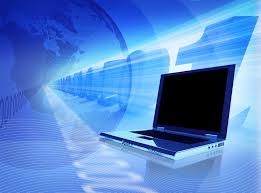 Презентація 
педагогічної діяльності
Викладач професійної підготовки, 
майстер виробничого навчання
Петришин Дмитро Олексійович
1
Відомості про підвищення кваліфікації
2
На уроках
Проведення уроків теоретичного та виробничого навчання у групах з професії “Оператор з обробки інформації та програмного забезпечення”
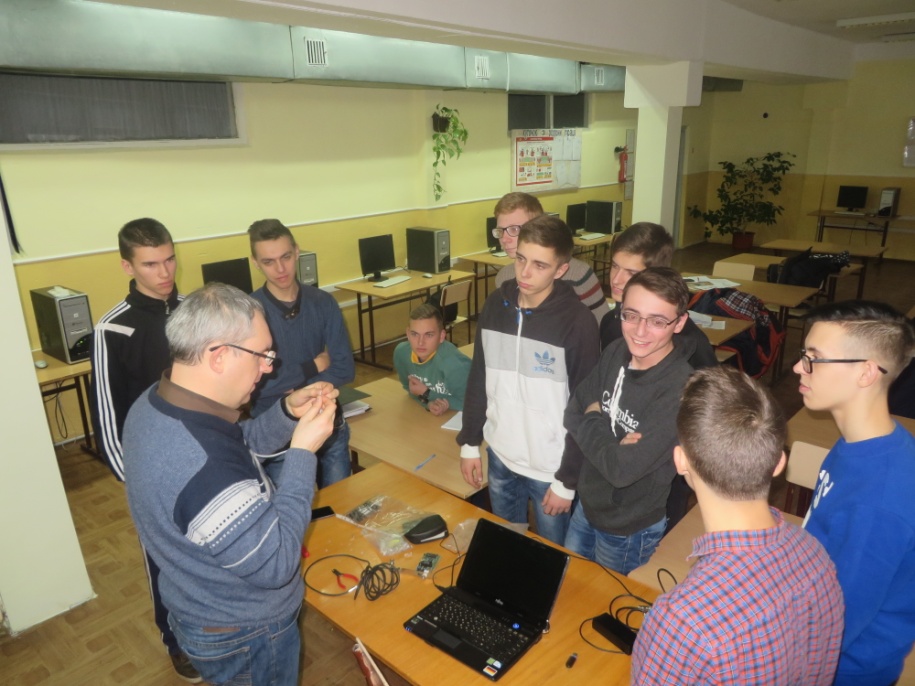 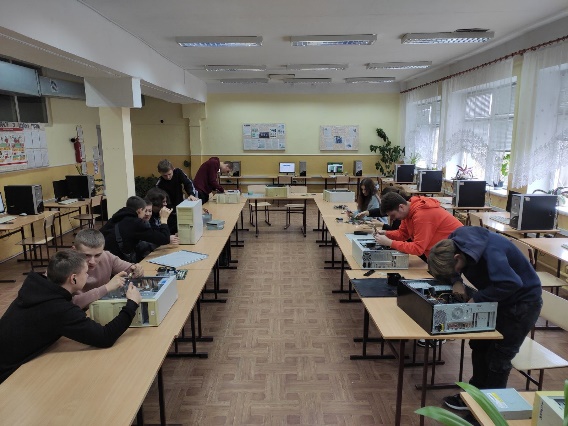 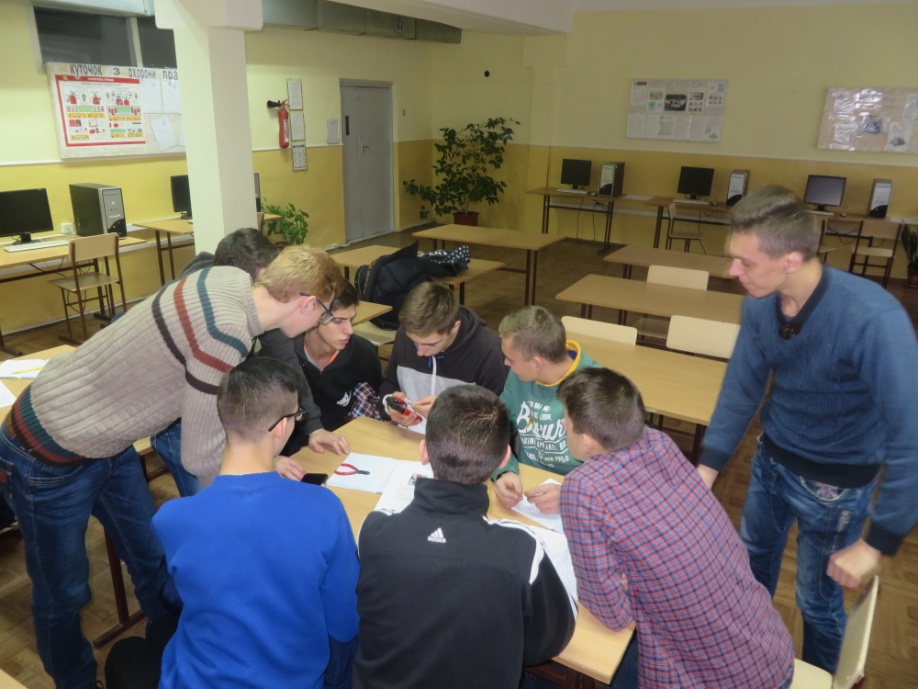 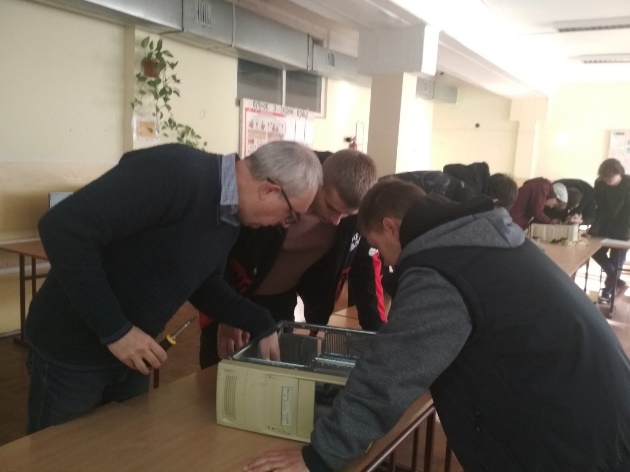 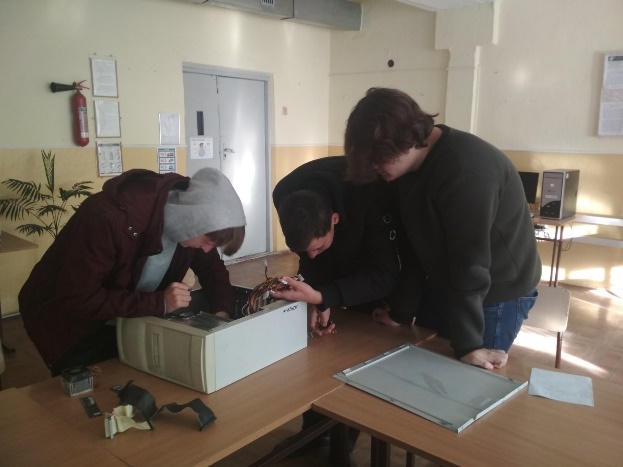 3
На уроках
Захист результатів проєктної діяльності учнів професії “Оператор з обробки інформації та програмного забезпечення” на уроках
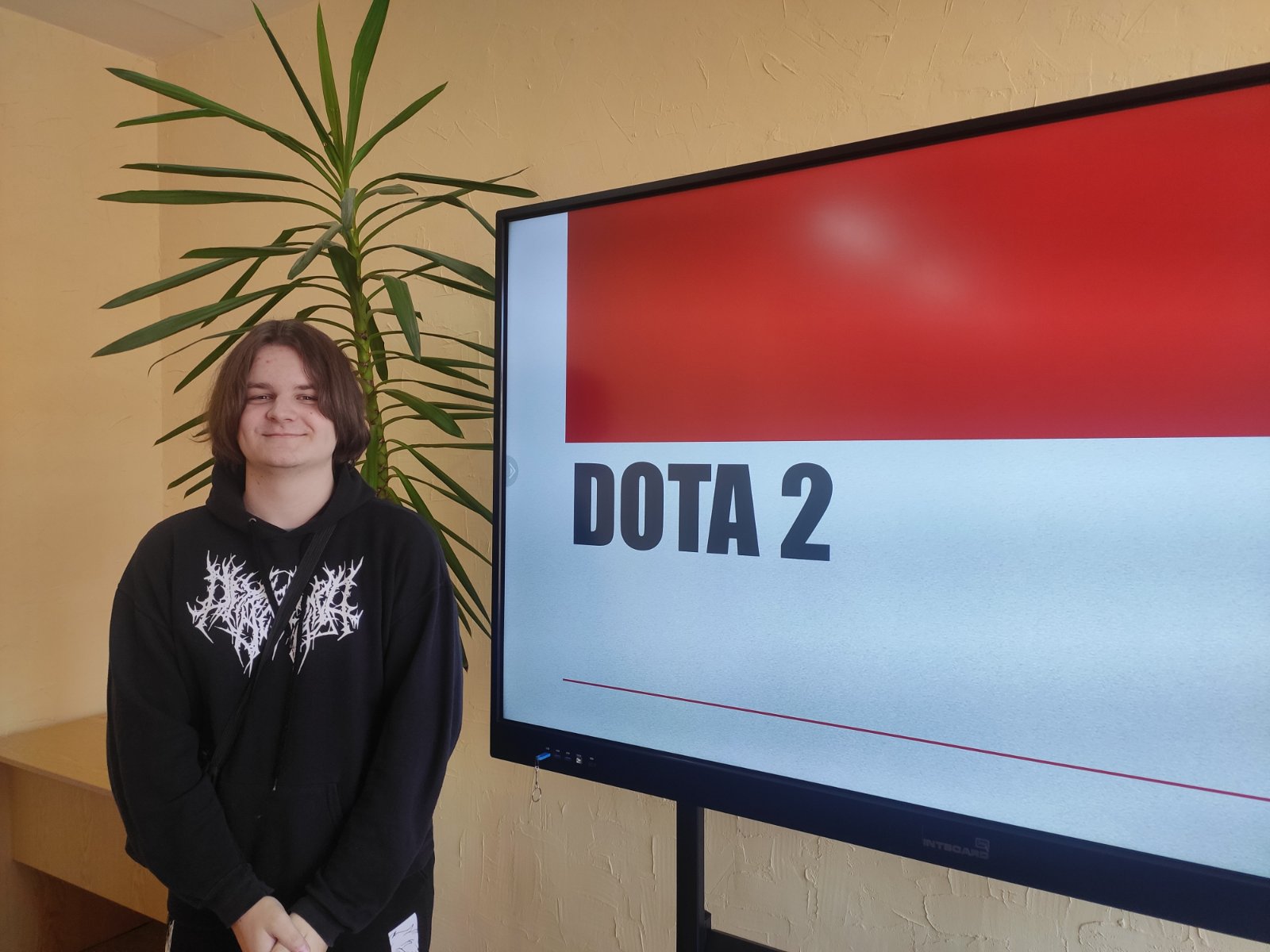 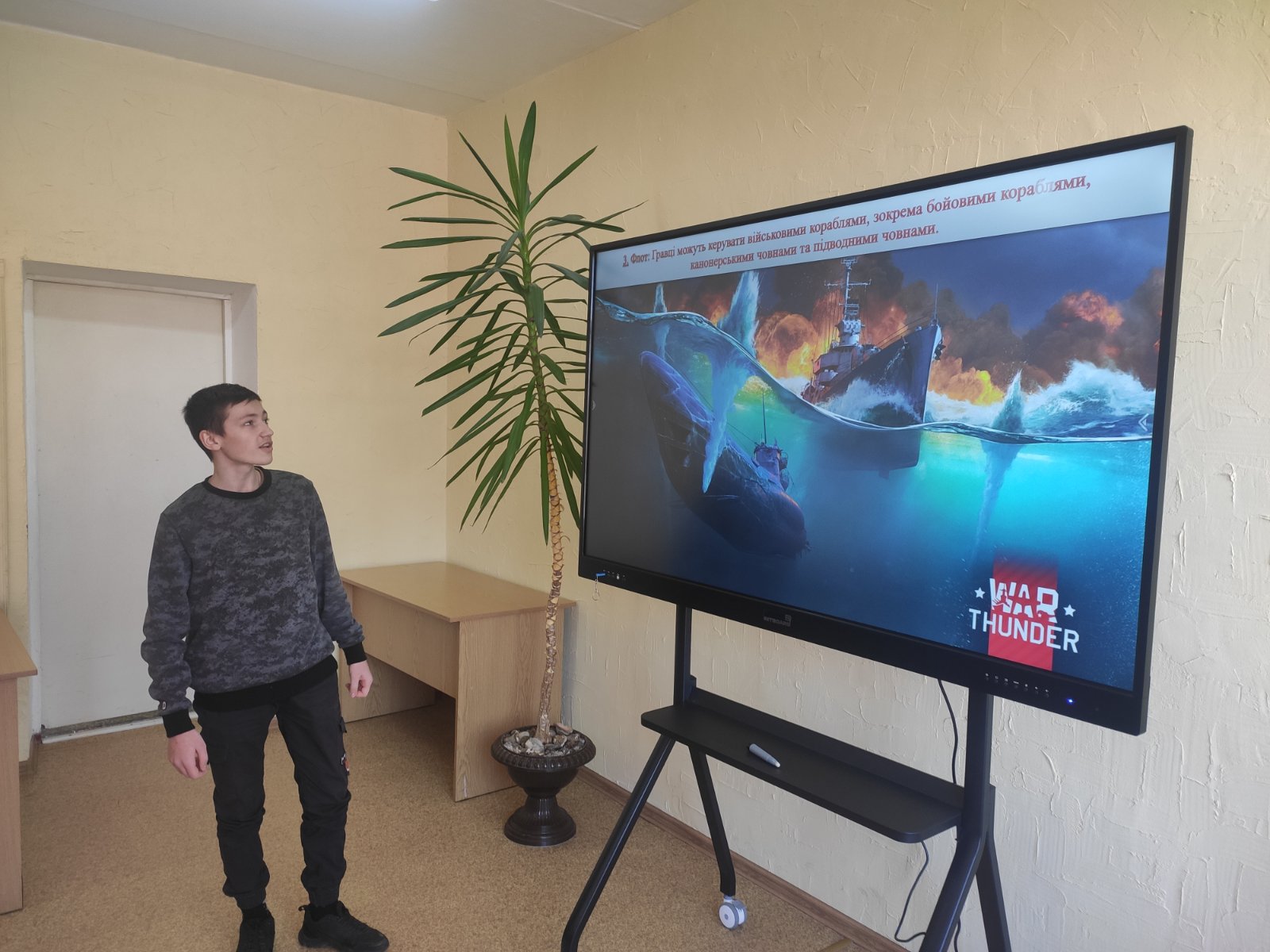 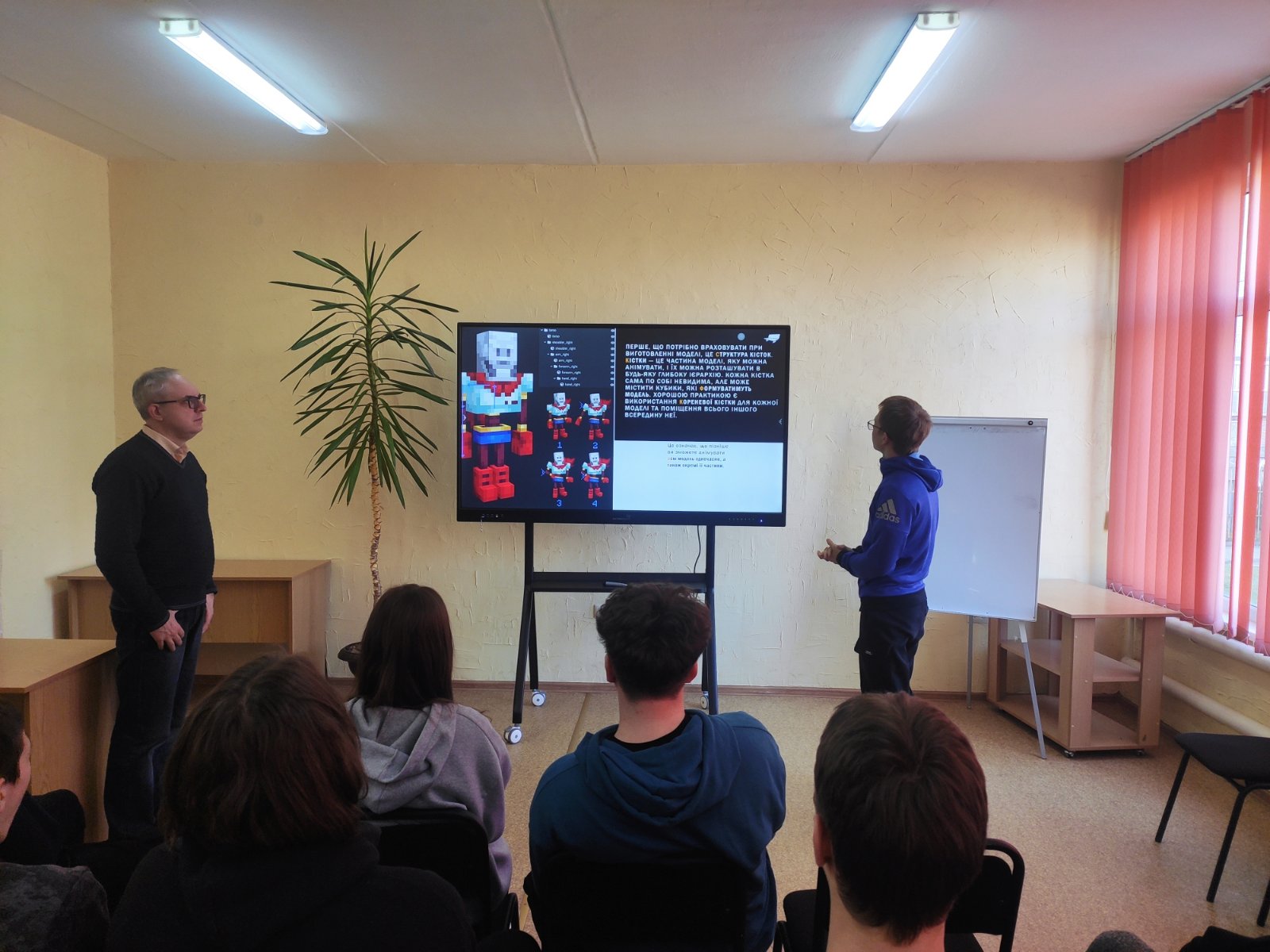 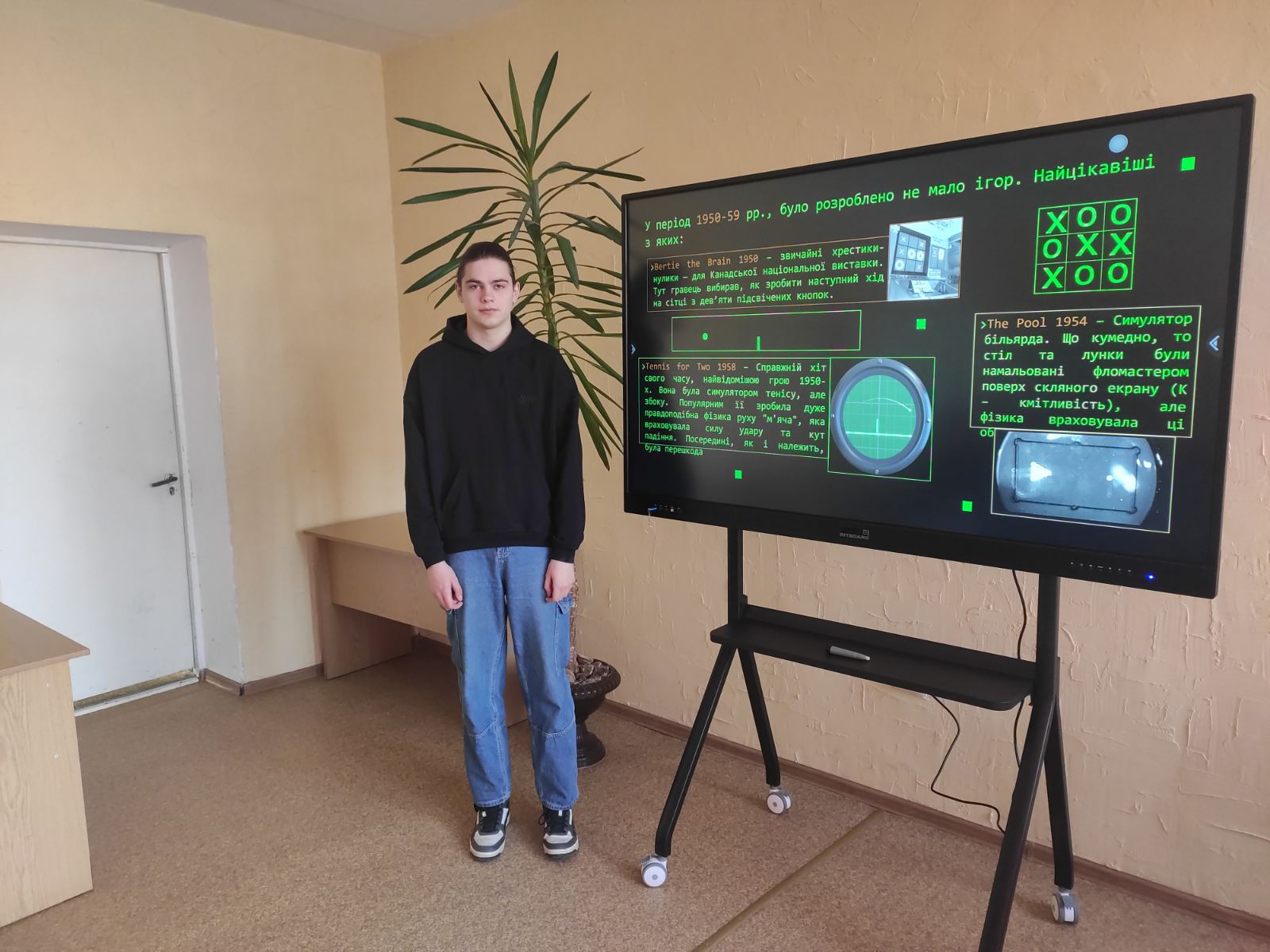 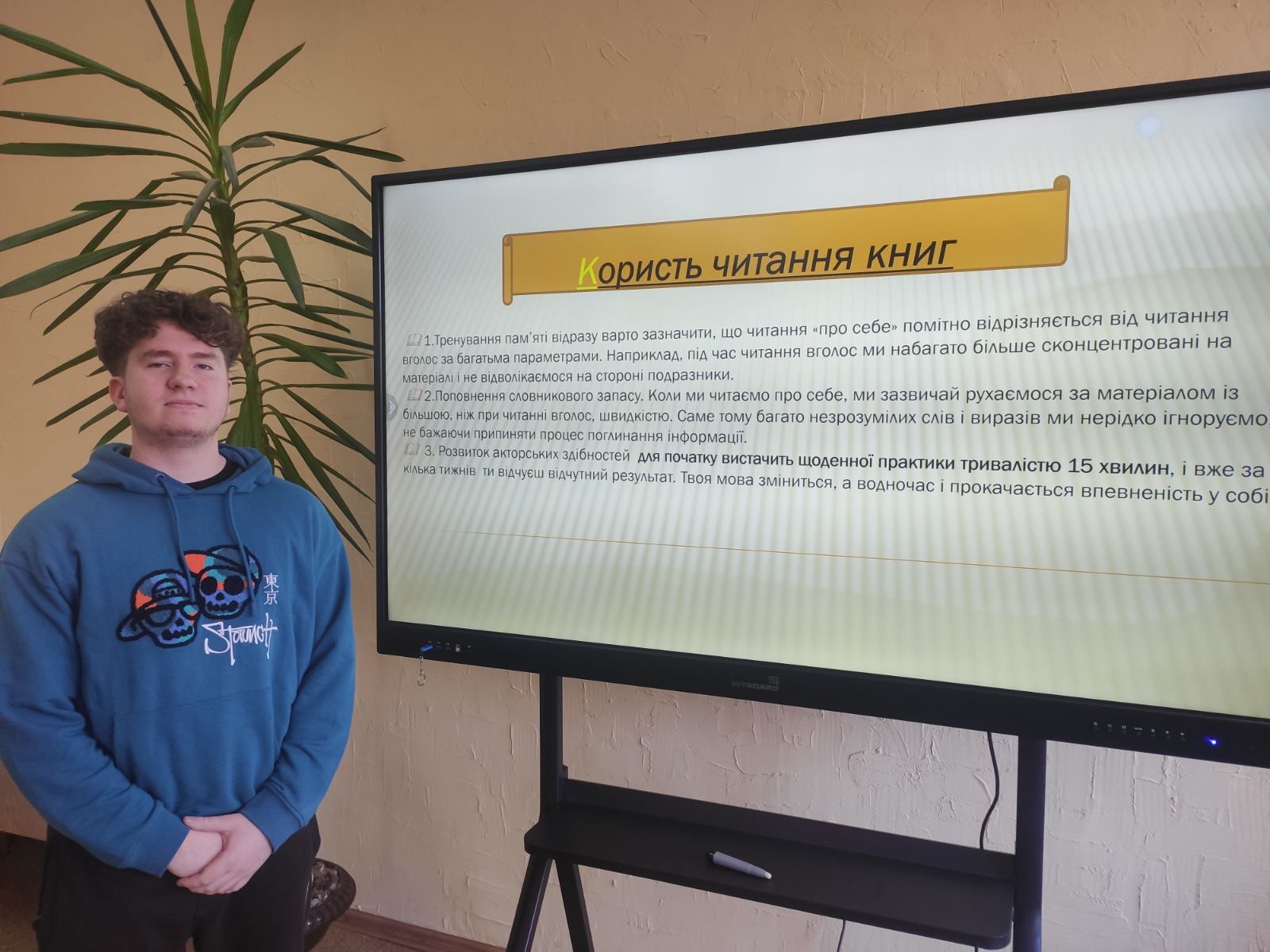 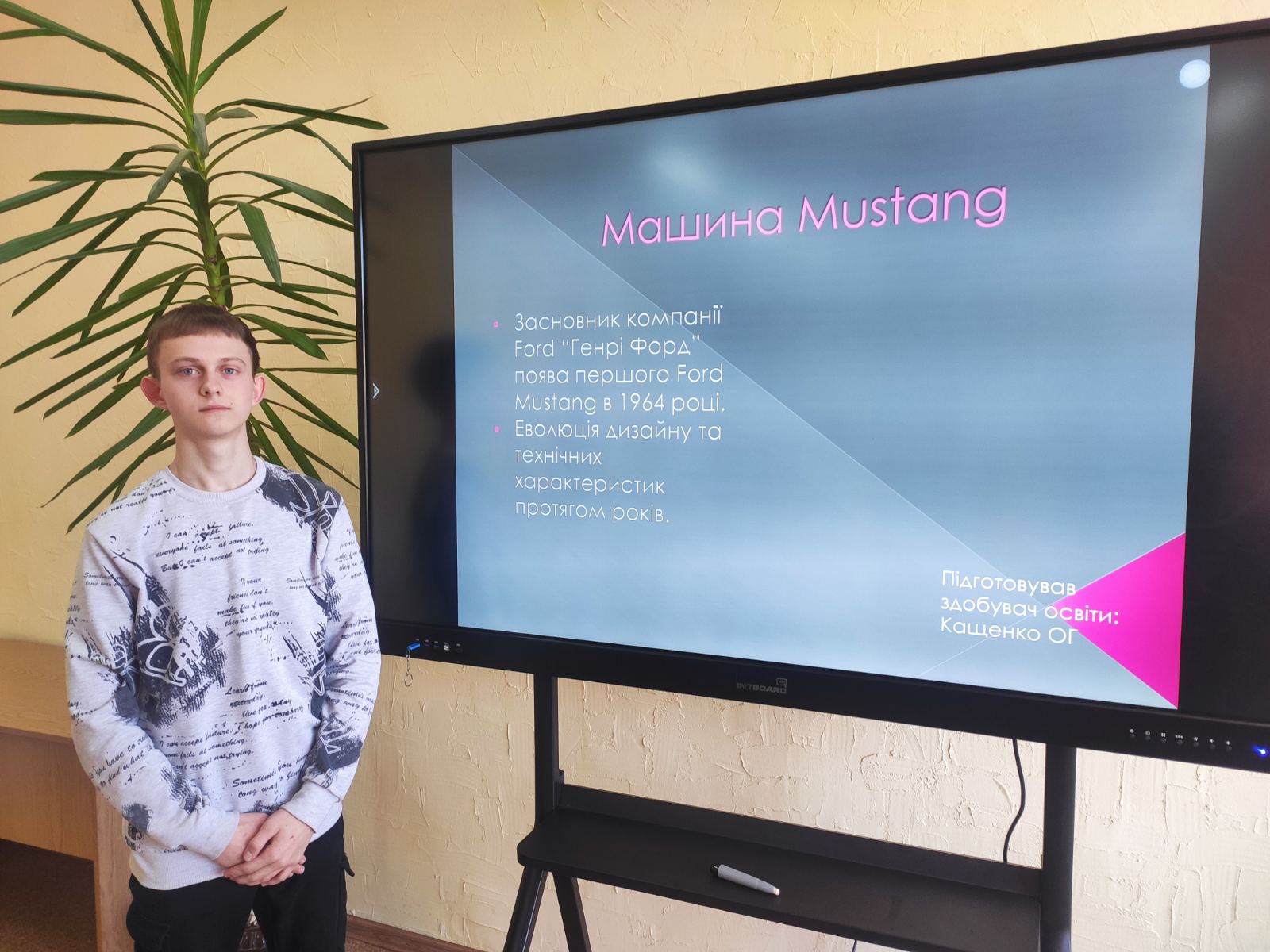 4
Позаурочна діяльність
Професійний “квест” в рамках тижня професій серед учнів училища
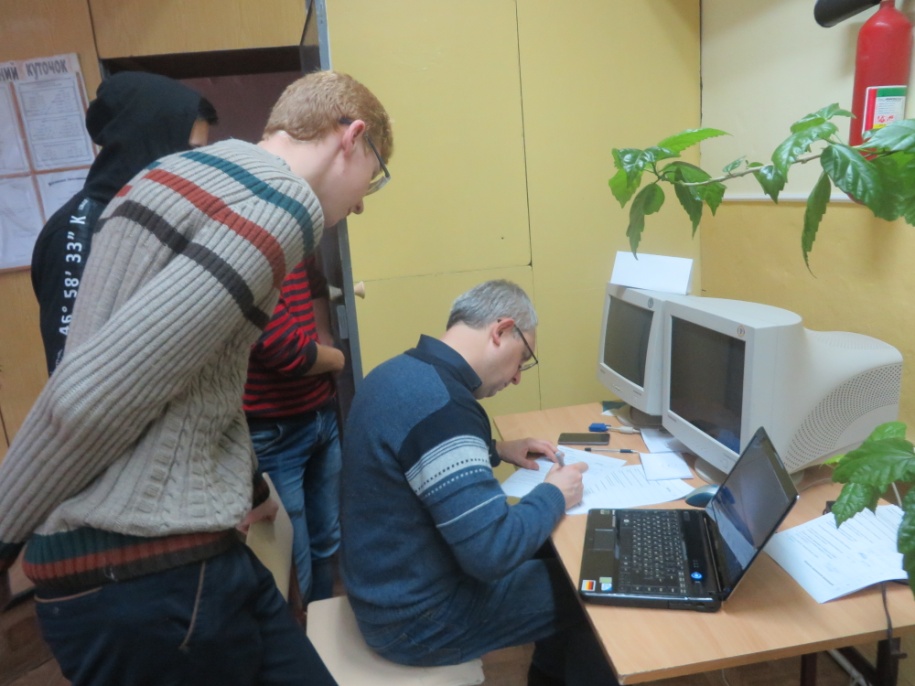 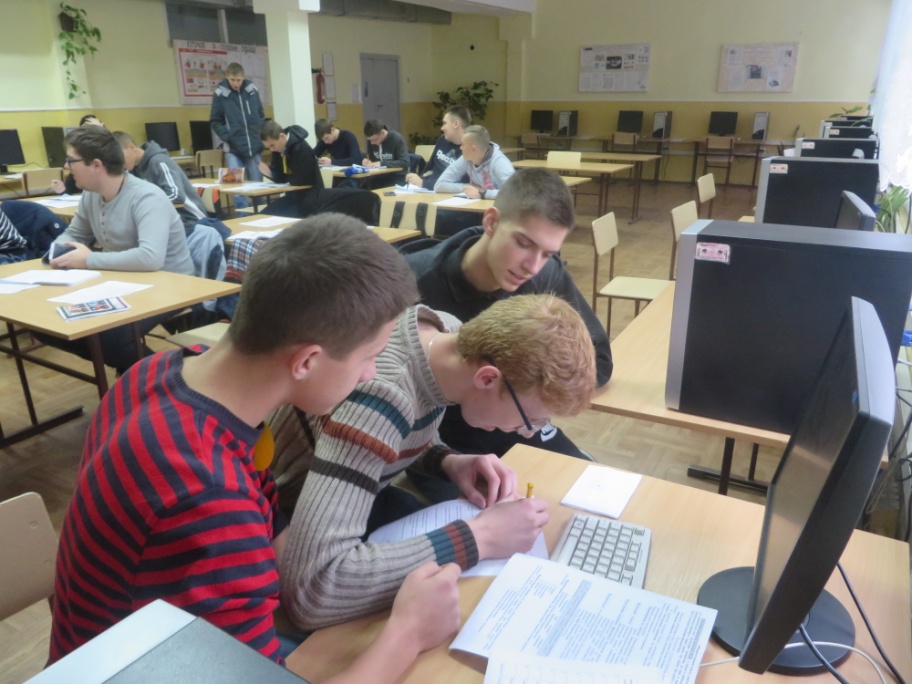 5
Позаурочна діяльність
Щорічно проводяться виховні години з учнями училища за темою «Безпечний інтернет і соціальні мережі. Комп'ютерна залежність:проблеми сучасної молоді»
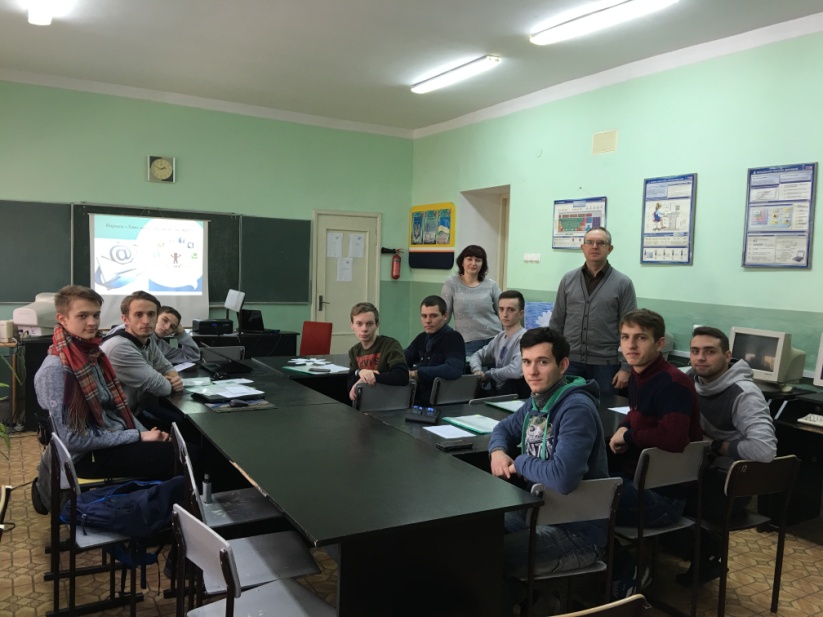 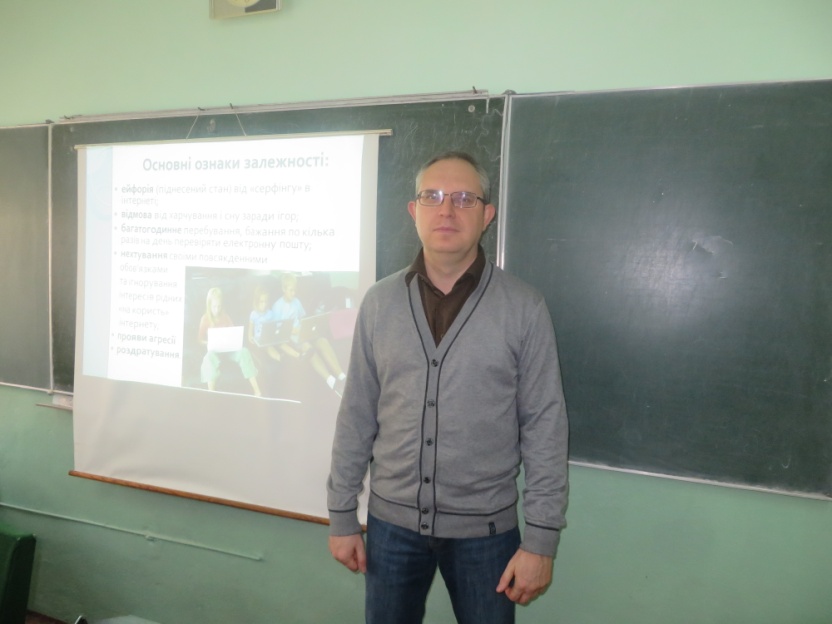 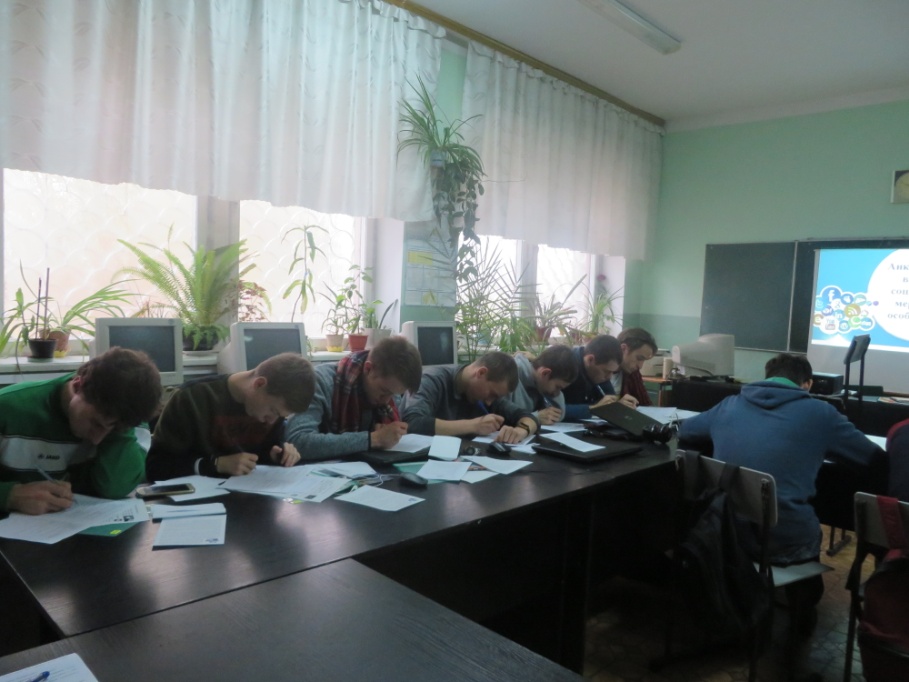 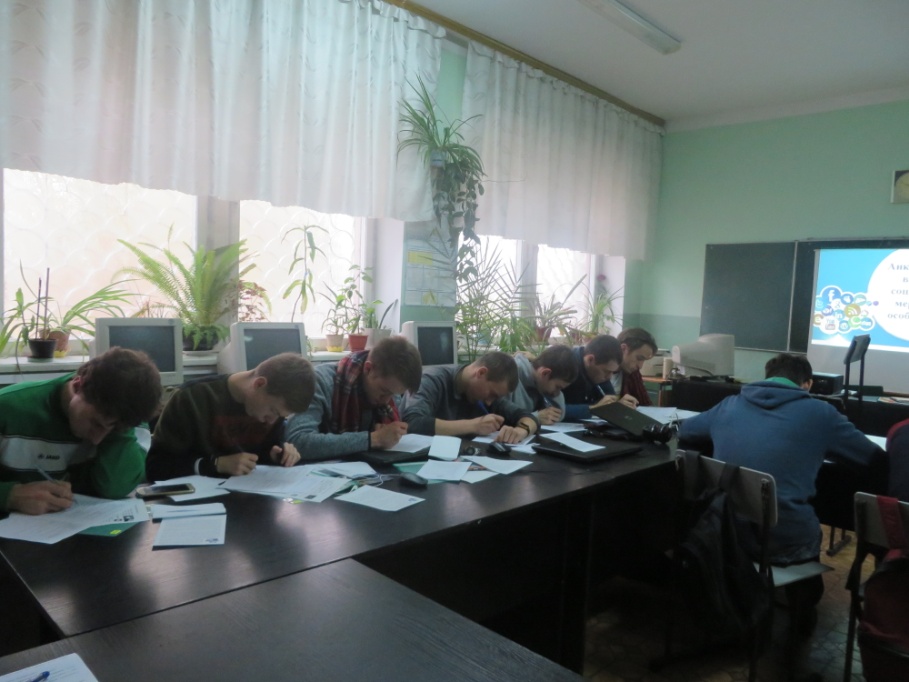 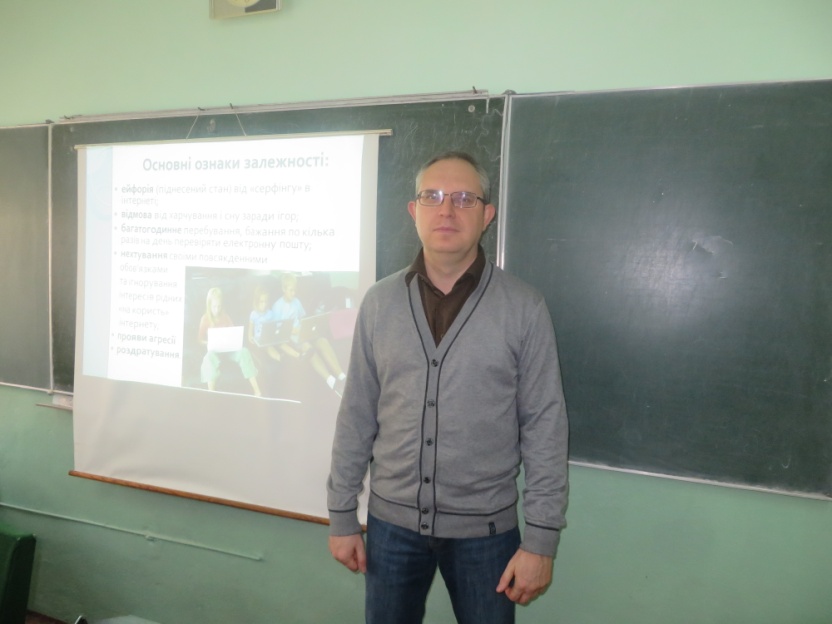 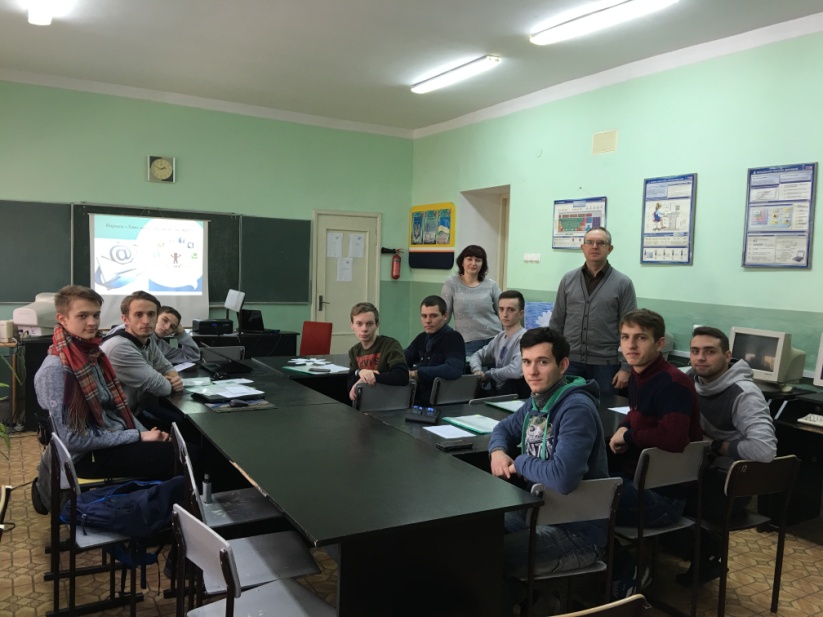 6
НАУКОВО-МЕТОДИЧНА РОБОТА Розроблення освітнього контенту
Комплексно-методичне забезпечення з модулів «Конфігурування, ремонт, модернізація ПК, налагодження периферійних пристроїв», «Налагодження програмного забезпечення», «Підготовка та розміщення матеріалів в Інтернет мережі».
Комплекс лабораторно-практичних робіт та інструкції до їх виконання з модулів «Конфігурування, ремонт, модернізація ПК, налагодження периферійних пристроїв», «Налагодження програмного забезпечення», «Підготовка та розміщення матеріалів в інтернет-мережі».
Методичні рекомендації до вивчення модулів «Конфігурування, ремонт, модернізація ПК, налагодження периферійних пристроїв», «Налагодження програмного забезпечення», «Підготовка та розміщення матеріалів в інтернет-мережі».
Комплект інструкційних карт з виробничого навчання.
7
Підготовка публікацій
8
Участь у наукових семінарах
1. Міжнародний науково-практичний семінар «Інноваційні технології як основа професійного становлення особистості». МАУП, 20 травня 2022 рік.
2. Міжнародний науково-практичний семінар «Інноваційні технології як основа професійного становлення особистості». МАУП, 26 травня 2023 рік.
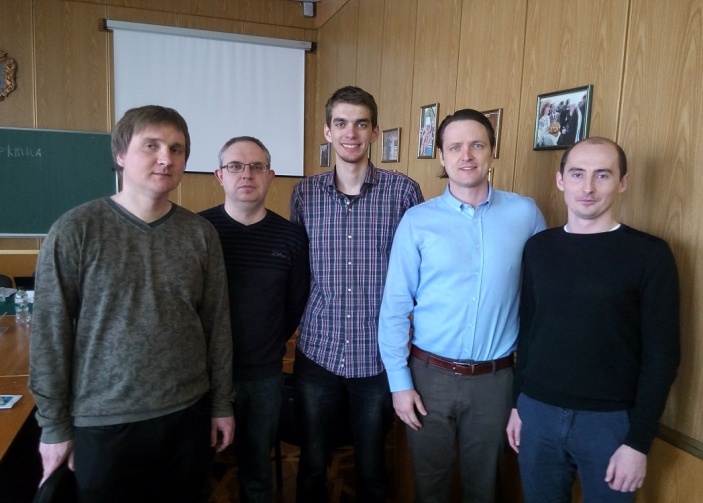 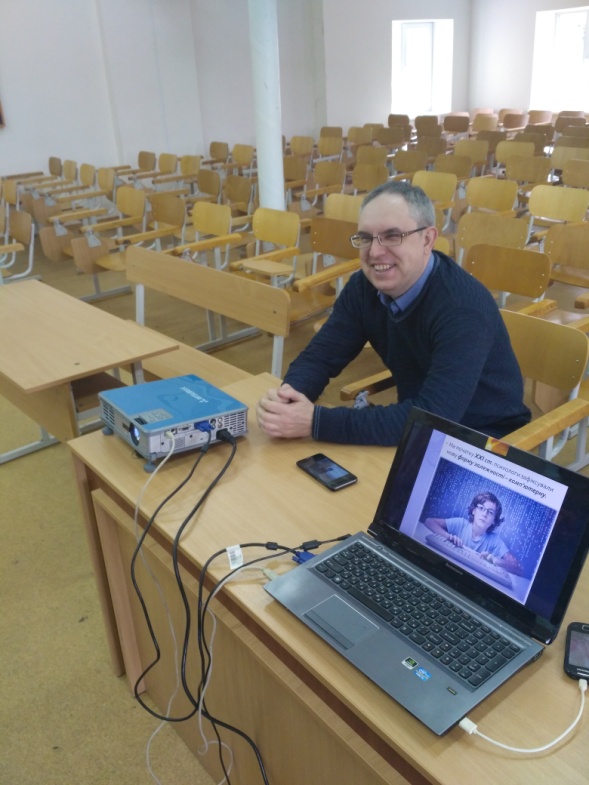 9
Розроблено та впроваджено довідково-інформаційне середовище для учнів та викладачів училища
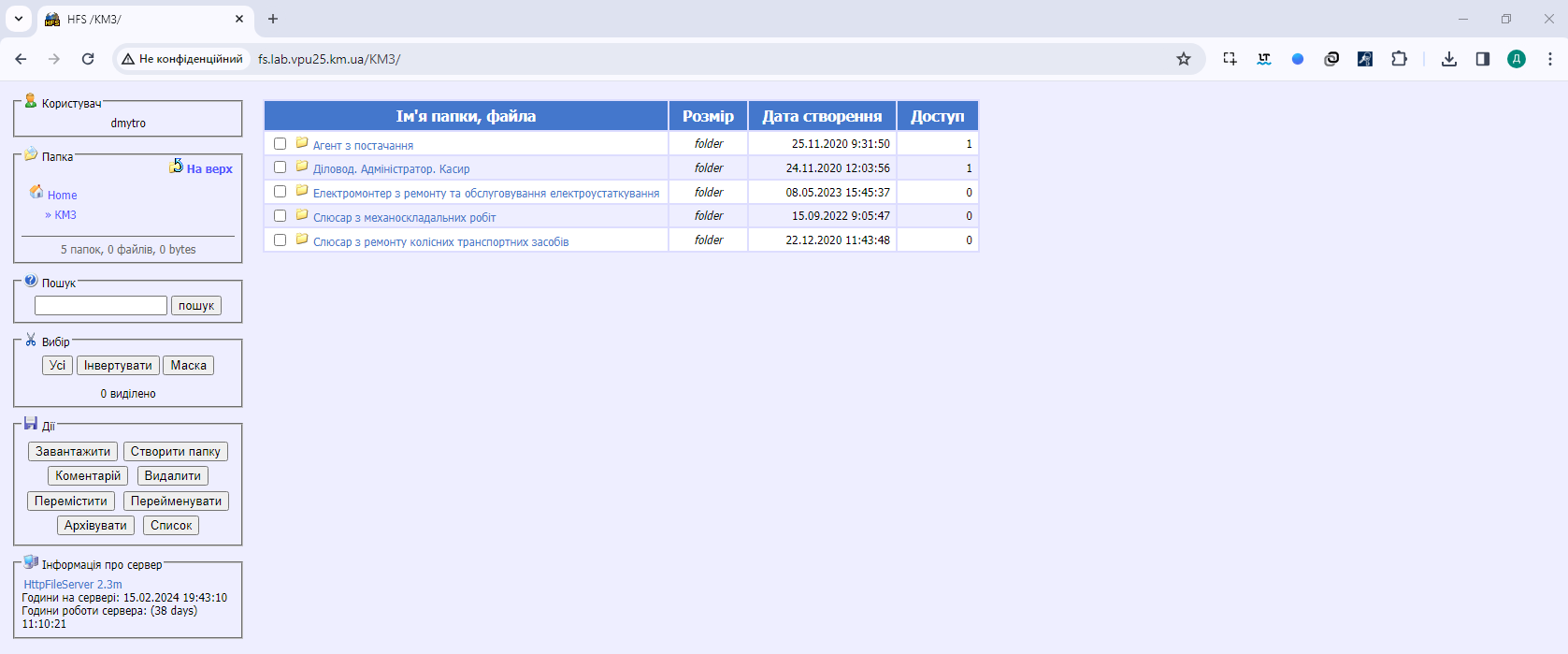 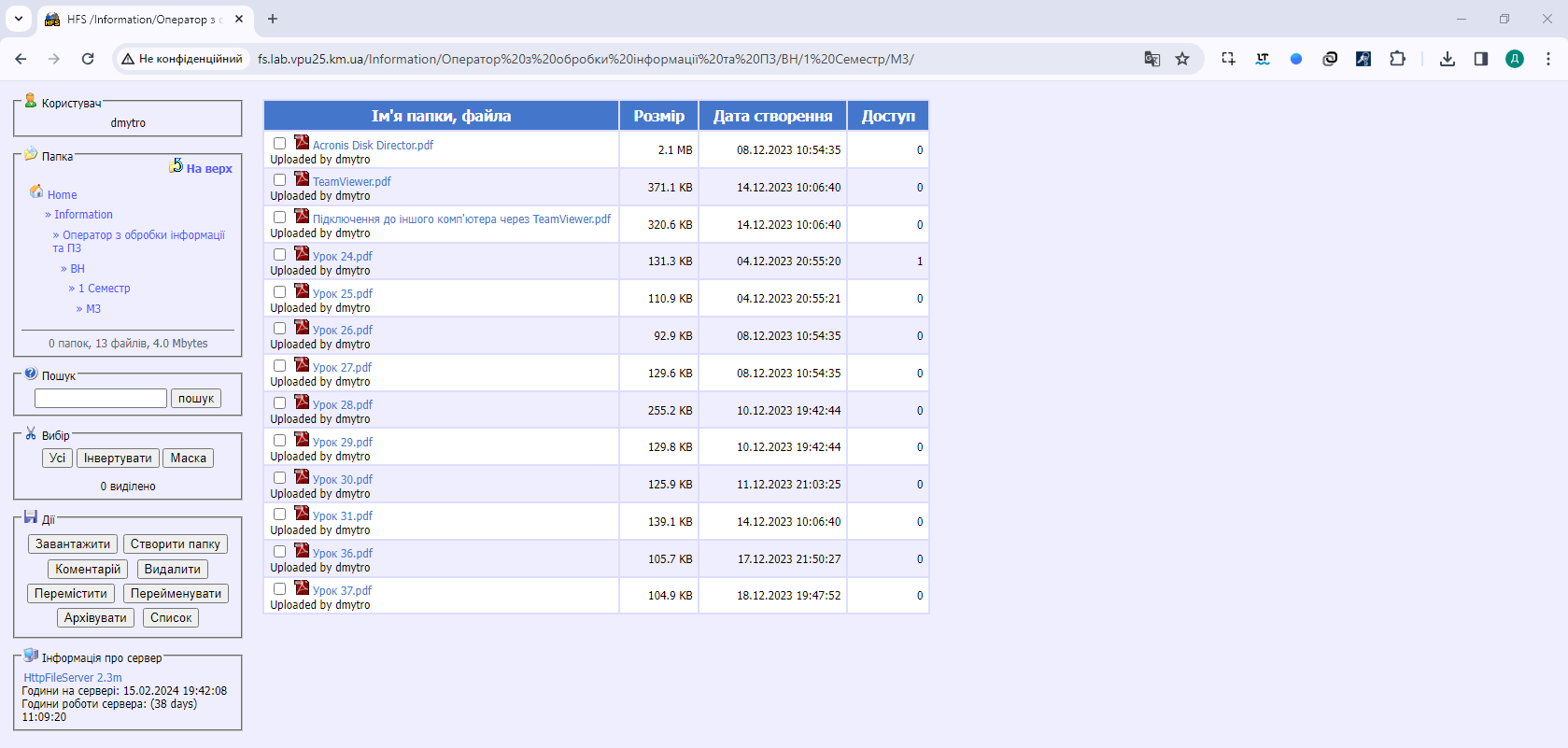 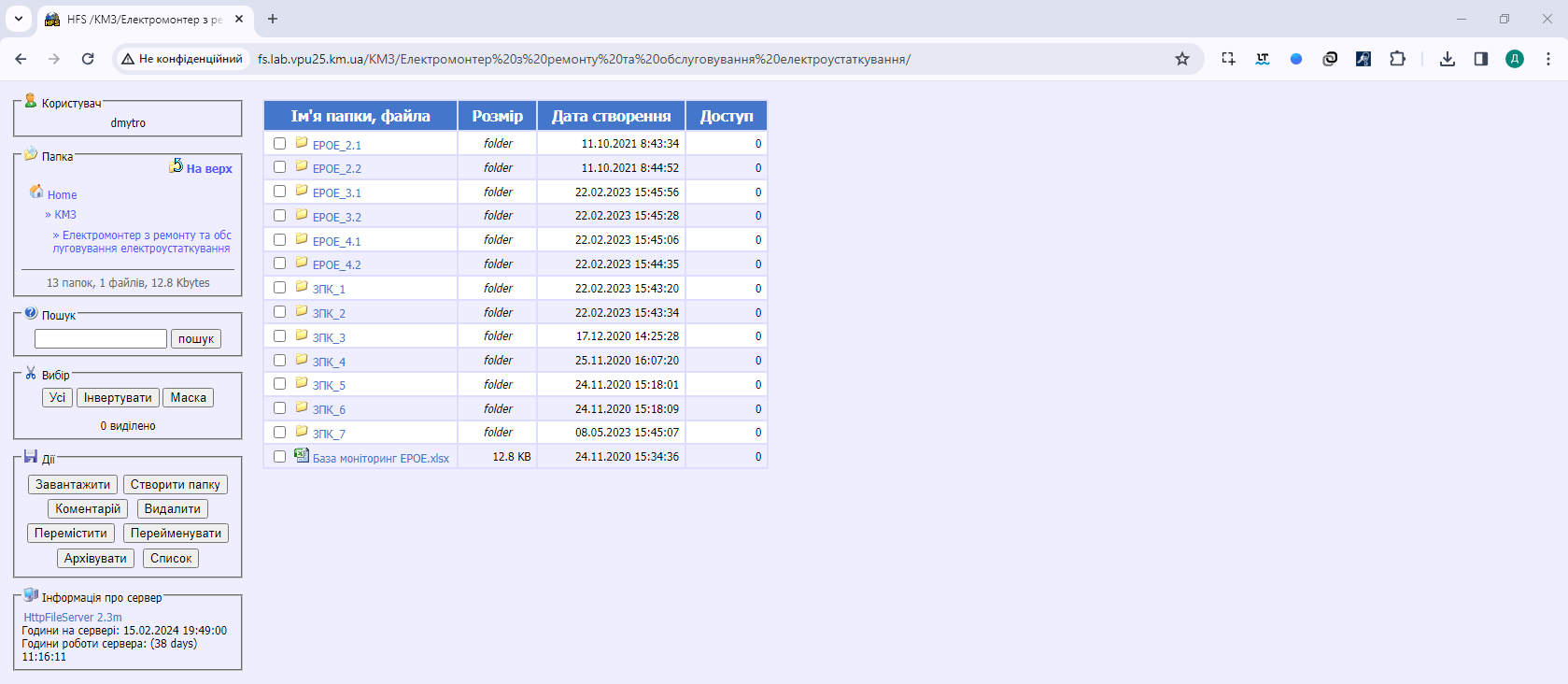 10
Розроблено та впроваджено програмний комплекс «Магазин - Склад» для проведення практичних занять для учнів професій «Діловод. Адміністратор. Касир» та «Агент з постачання»
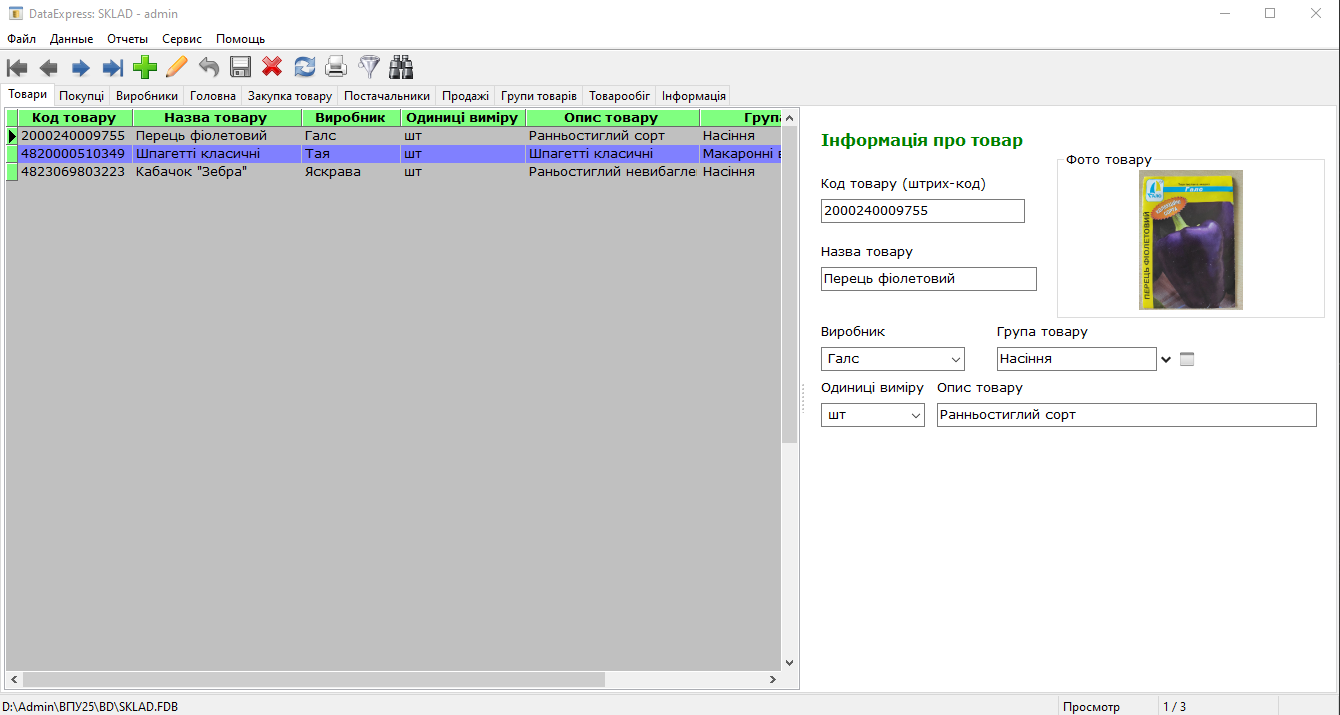 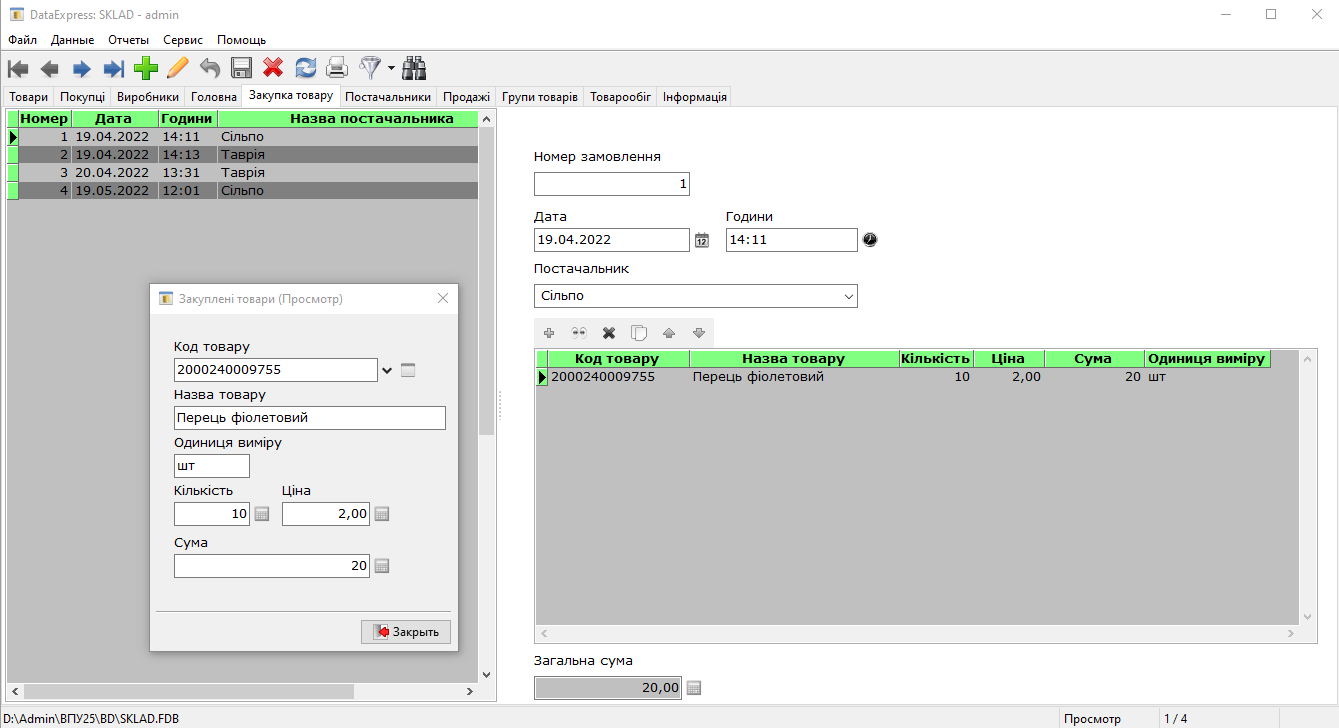 11
Розроблено та впроваджено програмний комплекс «Облік техніки», який призначено для ведення обліку та руху  наявної комп'ютерної та оргтехніки в училищі
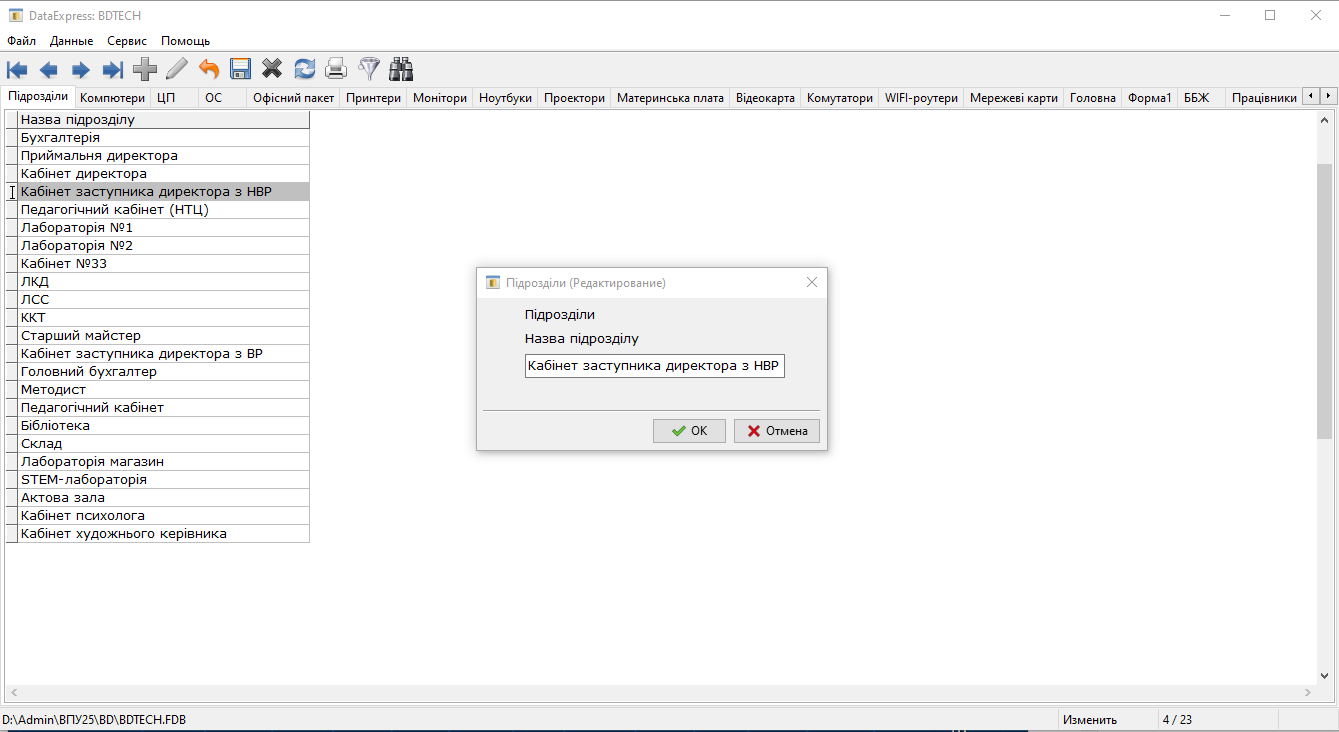 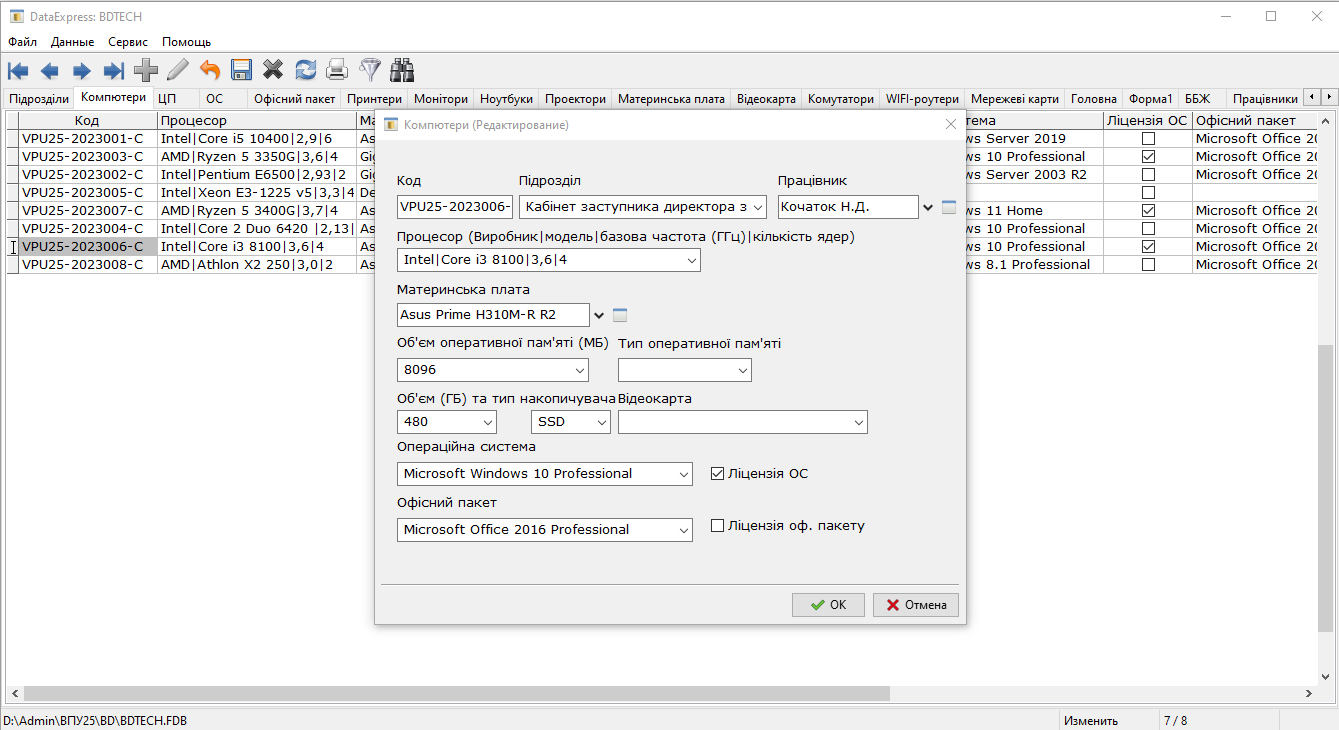 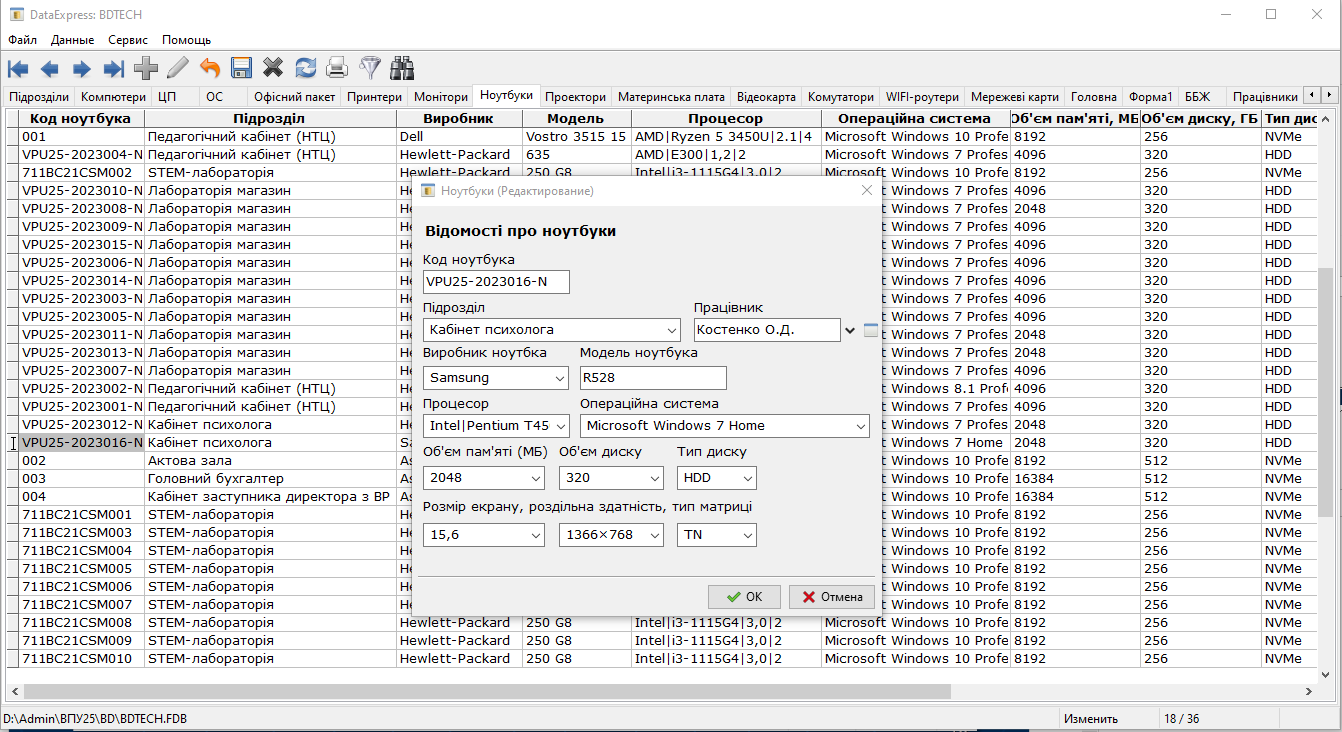 12
Впроваджено та активно використовується віртуальний програмний комплекс на базі сервера училища. На цій платформі працюють віртуальні машини файлового сервера, серверів вебзастосунків, сервера-терміналів, сервера баз даних та інші. Ці сервіси вже активно використовуються як педагогами, так і учнями училища.
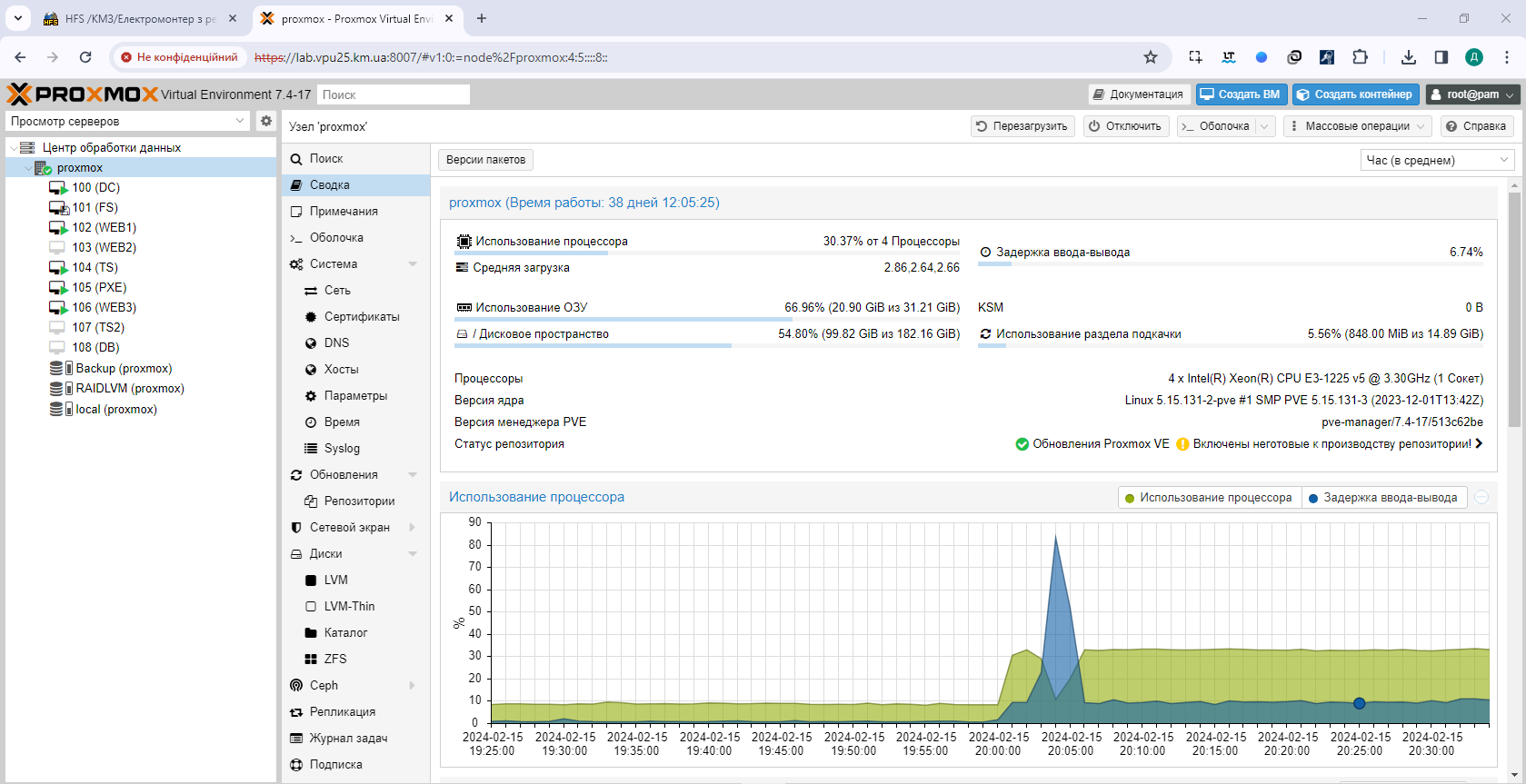 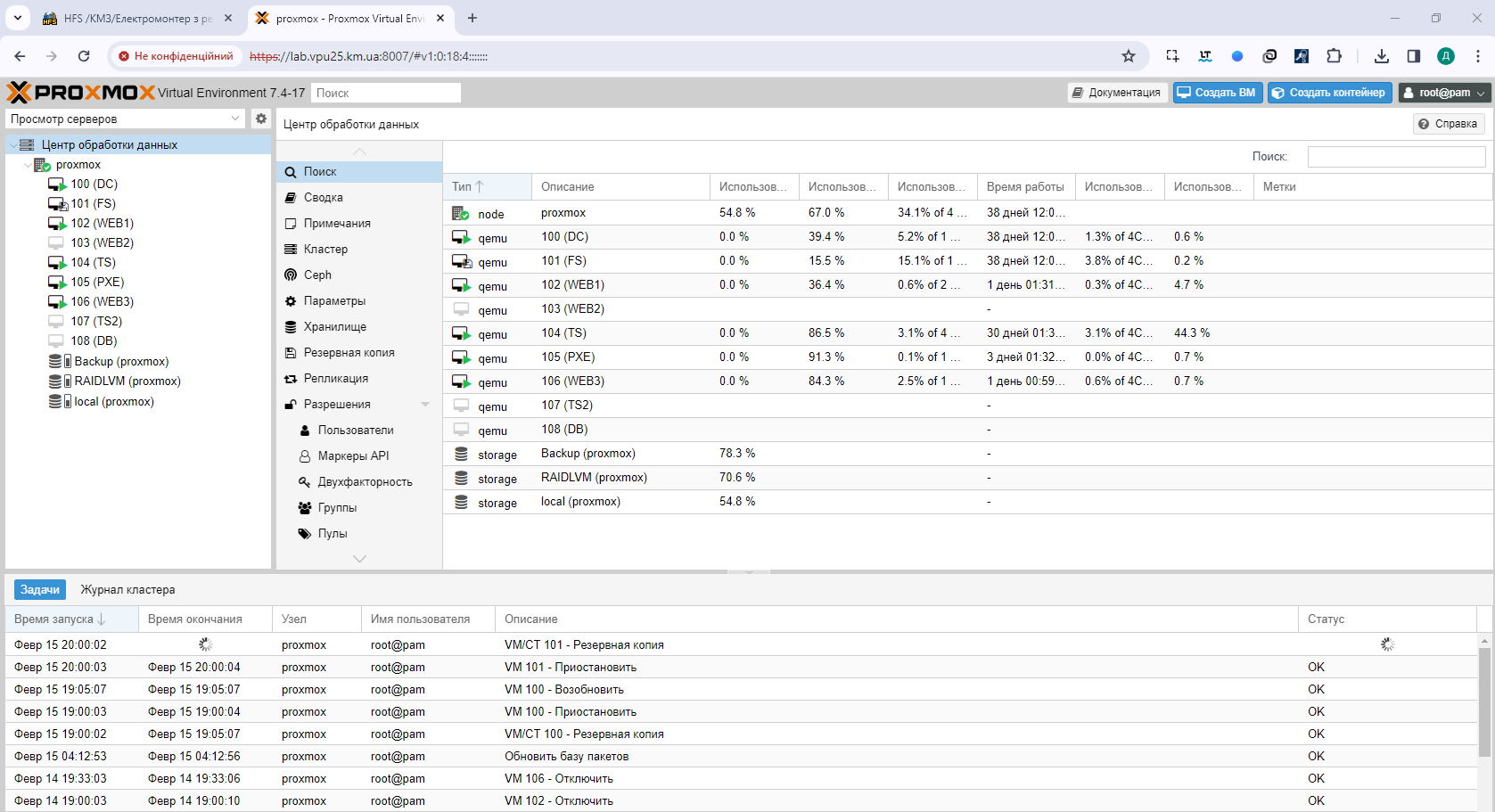 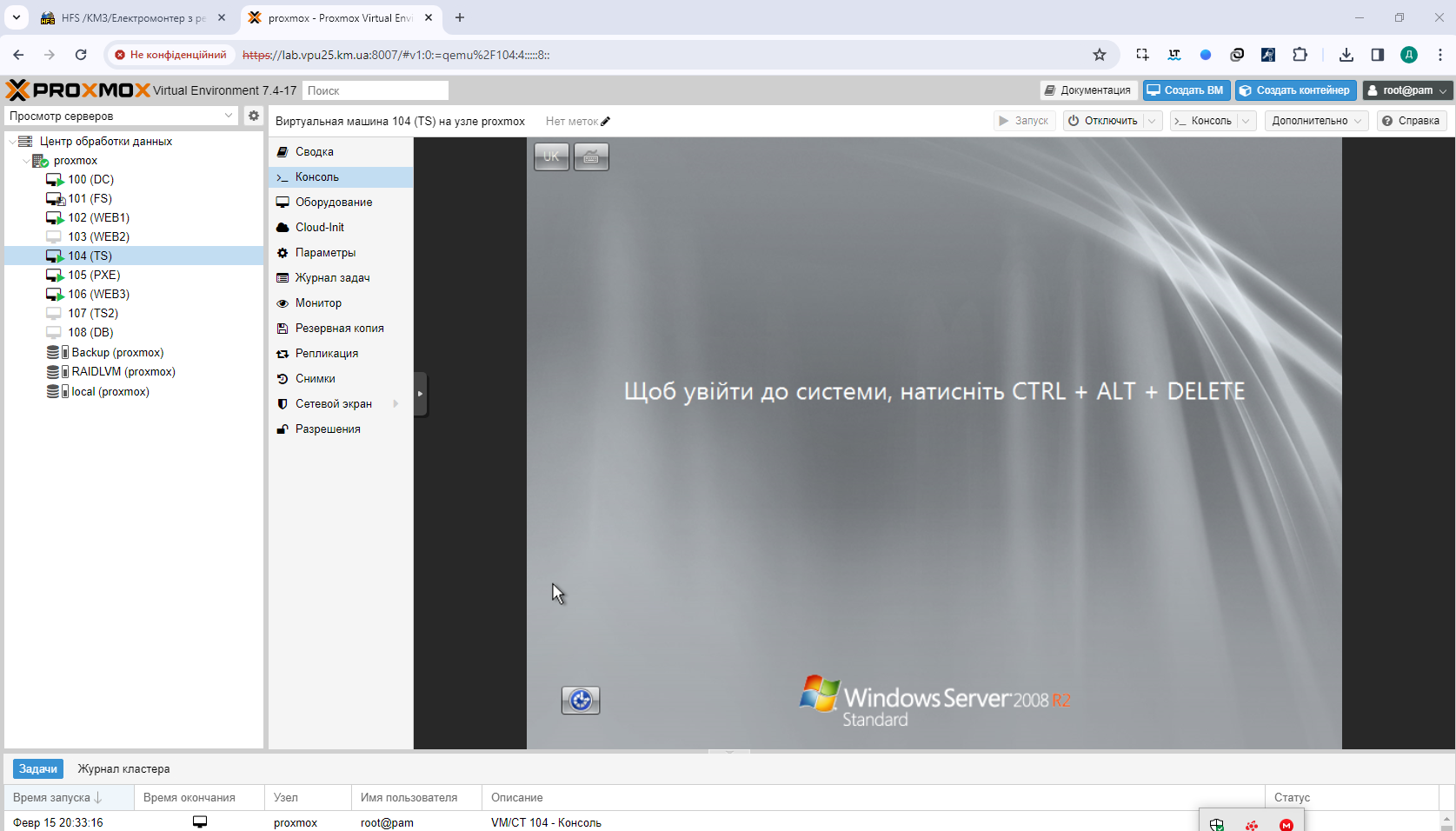 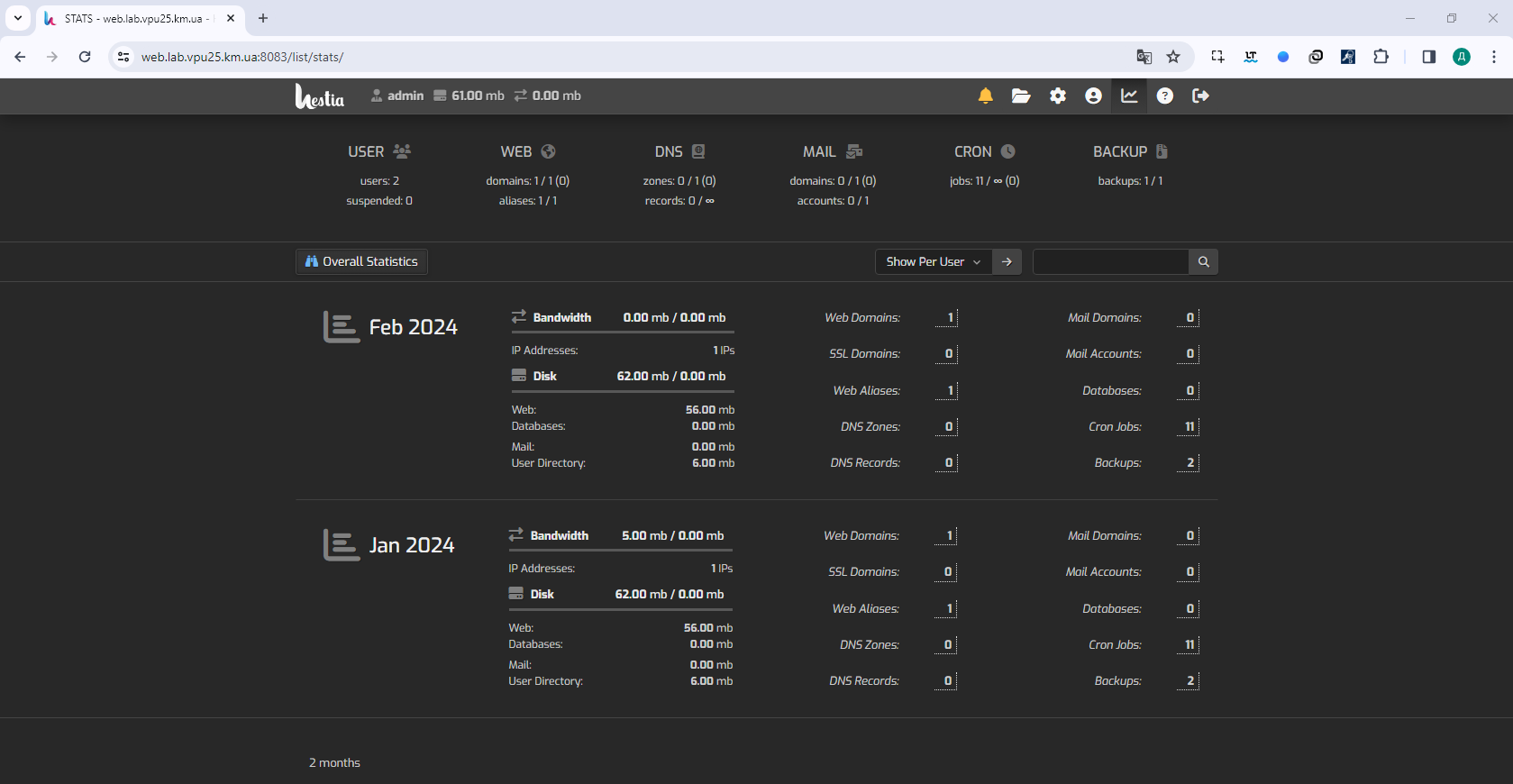 13
ПЕРСПЕКТИВИ ПРОФЕСІЙНОЇ ДІЯЛЬНОСТІ
Продовжити дослідження методичної теми: «Впровадження новітніх інформаційних технологій в навчальний процес».
2.Удосконалювати базу даних учнів, використовуючи сучасні інструменти та інформаційні засоби.
Впровадити електронну базу вступників  училища.
4. Впровадити електронний каталог друкованих видань бібліотеки та методичних розробок училища
Впровадити систему проведення веб- та відеоконференцій на базі локального сервера з інтеграцією його в навчальне середовище училища.
14
З розвитком сучасних інформаційних технологій зростає прозорість світу
ДЯКУЮ ЗА УВАГУ!
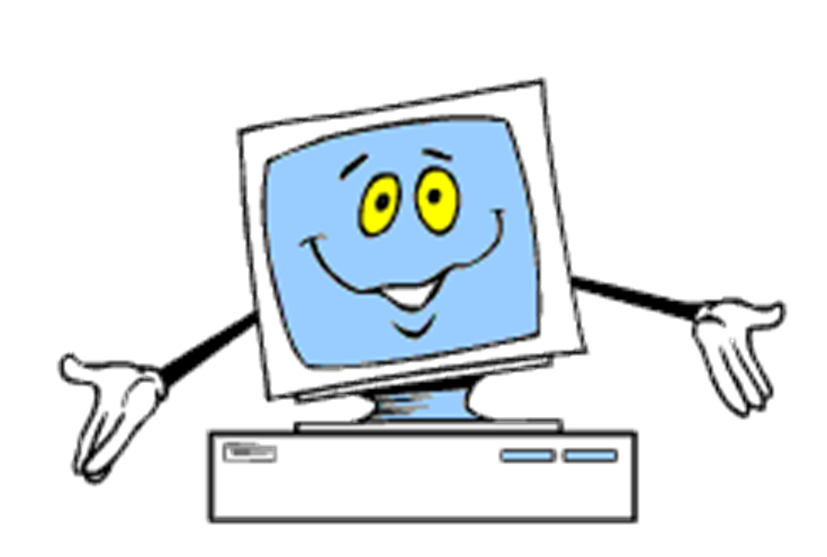 15